Ενότητα 4
Μαθησιακή Συνεδρία 1: Σύνδεση της επαγγελματικής συμβουλευτικής στο πλαίσιο της εργασίας σταδιοδρομίας με βάση το ανθρώπινο δυναμικό (Συμβουλευτική σταδιοδρομίας ως μέρος μιας στρατηγικής HRD)

Prof. Dr. Peter Weber, Prof. Dr. Bettina Siecke, Dr. Matthias Zick-Varul
connect-erasmus.eu
Μαθησιακοί στόχοι της ενότητας 4
Σύνδεση επαγγελματικής συμβουλευτικής στο πλαίσιο της εργασίας σταδιοδρομίας με βάση το ανθρώπινο δυναμικό 
Εργασία με διαφορετικές ομάδες-στόχους (συμμετέχοντες ΕΕΚ, εκπαιδευόμενους, εργαζόμενους μεγαλύτερης ηλικίας, άτομα με χαμηλότερα προσόντα ή ειδικές ανάγκες) και διαφορετικές μορφές (κοντά στο χώρο εργασίας, σε ομάδες, εξ αποστάσεως/διαδικτυακά)  
Χρήση διαφορετικών μεθόδων επαγγελματικής συμβουλευτικής στο πλαίσιο του ανθρώπινου δυναμικού - ειδικά η συνεργασία με τις μικρομεσσαίες επιχειρήσεις
connect-erasmus.eu
[Speaker Notes: Teaching and learning Activity 2: Knowing basic aspects of HRD (connection to unit 2)]
Επισκόπηση συνεδρίας 1
Εισαγωγή και περιγραφή του στόχου της συνεδρίας 
Μαθησιακή Δραστηριότητα 1: Γνωρίζοντας βασικούς ορισμούς της επαγγελματικής συμβουλευτικής και άλλων «καινοτόμων» εννοιών 
Μαθησιακή Δραστηριότητα 2: Γνωρίζοντας βασικές πτυχές της ανάπτυξης του ανθρώπινου Δυναμικού 
Μαθησιακή Δραστηριότητα 3: Ανάπτυξη γνώσεων σχετικά με τις διασταυρώσεις μεταξύ επαγγελματικής συμβουλευτικής και ανάπτυξης ανθρώπινου Δυναμικού σε επιχειρήσεις 
Μαθησιακή Δραστηριότητα 4: Γνωρίζοντας τυπικές περιπτώσεις τομής μεταξύ επαγγελματικής συμβουλευτικής και ανάπτυξης HR σε επιχειρήσεις (Εργασία για το σπίτι) 
Τελικός απολογισμός 
Αξιολόγηση επιπέδου μάθησης
connect-erasmus.eu
[Speaker Notes: Teaching and learning Activity 2: Knowing basic aspects of HRD (connection to unit 2)]
Εισαγωγή – Στόχος συνεδρίας
Οι μαθητές θα είναι σε θέση να ορίσουν βασικούς όρους και έννοιες (μορφές) της επαγγελματικής συμβουλευτικής (όπως καθοδήγηση, συμβουλευτική, επίβλεψη κ.λπ.), συμπεριλαμβανομένων νέων εννοιών της επαγγελματικής συμβουλευτικής (π.χ. ευκίνητες έννοιες, εξατομικευμένες έννοιες). Μπορούν να εξηγήσουν βασικές πτυχές της ανάπτυξης HR (βλ. επίσης Ενότητα 2). Για αυτά τα δύο διαφορετικά πεδία επαγγελματικής Συμβουλευτικής και ανάπτυξης HR μπορούν να περιγράψουν διασταυρώσεις επαγγελματικής Συμβουλευτικής εντός HR. Με βάση αυτό μπορούν να περιγράψουν παραδείγματα κοινής πρακτικής, αντίστοιχα καλή και καινοτόμο πρακτική εντός των επιχειρήσεων. Θα είναι σε θέση να προβληματιστούν σχετικά με τη χρήση διαφορετικών εννοιών και πρακτικών της επαγγελματικής Συμβουλευτικής στο HR λαμβάνοντας υπόψη τα πλεονεκτήματα και τα μειονεκτήματα σε διάφορες προοπτικές.
connect-erasmus.eu
ΒΗΜΑΤΑ ΠΡΟΣ ΤΟΝ ΜΑΘΗΣΙΑΚΟ ΣΤΟΧΟ
Βήμα 1
Εξοικείωση με τη βασική κατανόηση της έννοιας του επαγγελματικής συμβουλευτικής
Βήμα 2
Συζήτηση και κατανόηση της εξελισσόμενης σημασίας της επαγγελματικής συμβουλευτικής στον μεταβαλλόμενο κόσμο της εργασίας
connect-erasmus.eu
[Speaker Notes: Introduction and Description of the goal of the session 


Teaching and learning Activity 1: Knowing basic definitions of CGC and other “innovative” concepts 

Teaching and learning Activity 2: Knowing basic aspects of HRD (connection to unit 2) 

Learning Activity 1: Developing knowledge about intersections between CGC and HRD in enterprises 

Learning Activity 2: Knowing typical cases of intersection between CGC and HRD in enterprises 

Closing thoughts 

Homework   

Evaluation Level of learning]
Εισαγωγή
Η ανάπτυξη προσωπικού ή ανάπτυξη ανθρώπινου δυναμικού (HRD) είναι ένας τομέας στον οποίο η συμβουλευτική παίζει σημαντικό ρόλο σήμερα
Η ανάπτυξη HR θα πρέπει να νοείται σε στενή διασύνδεση με την επιχειρησιακή οργάνωση της εργασίας και την αλλαγή της 
Ο επιδιωκόμενος στόχος αυτής της συνεδρίας είναι να δημιουργήσει μια βάση για συζήτηση για συμβούλους και/ή προσωπικό ανθρώπινου δυναμικού που θέλουν να εξοικειωθούν καλύτερα με τη σύνδεση μεταξύ του επαγγελματικού προσανατολισμού και της συμβουλευτικής (CGC) και του HR.

Διαβάστε Υλικό No. 1
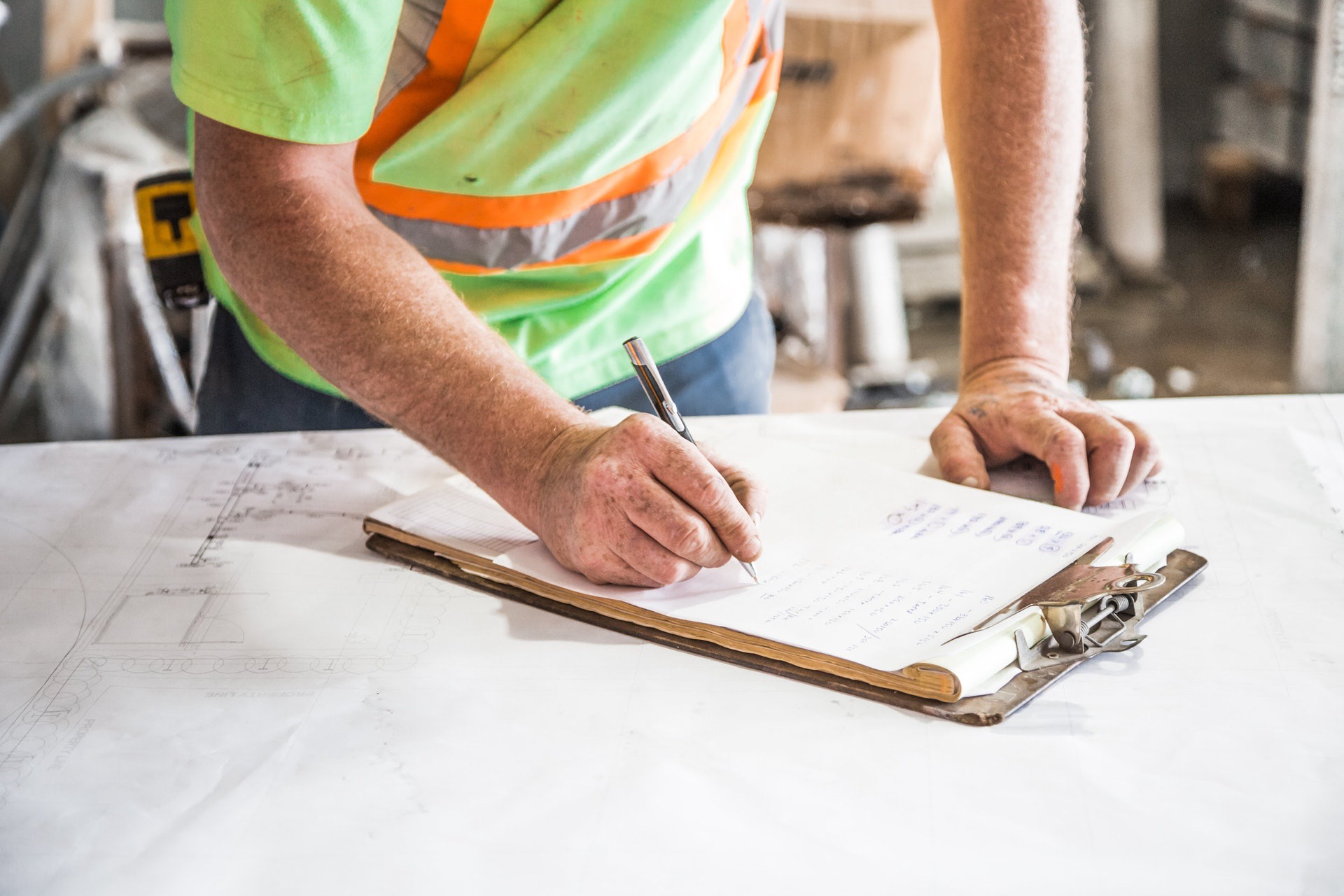 connect-erasmus.eu
Ιδέες και συζήτηση
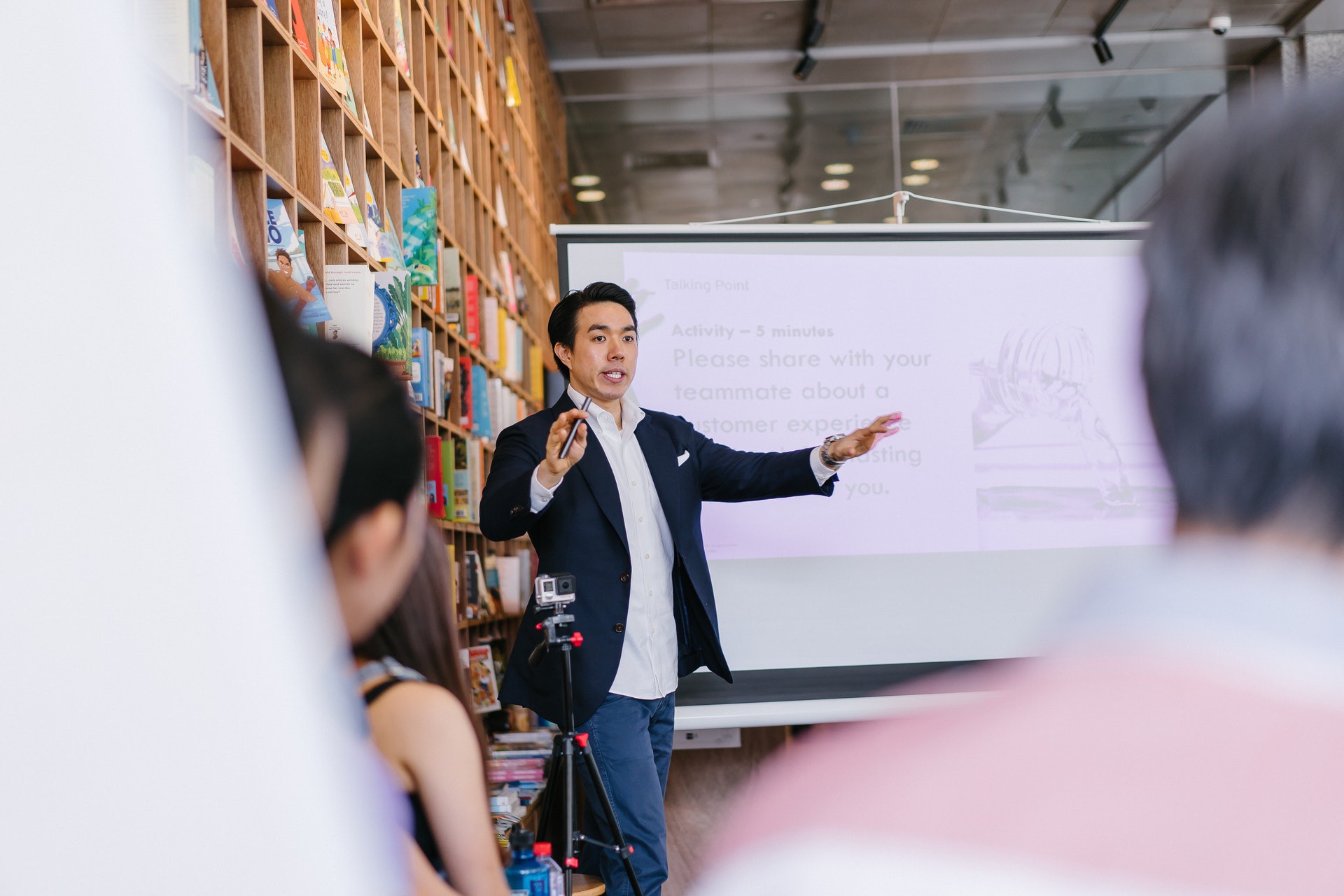 Τι γνωρίζετε για την επαγγελματική συμβουλευτική στο κόσμο της εργασία ή στις επιχειρήσεις;
Ποιες εμπειρίες και απόψεις  έχετε;  

Συλλέξτε συλλογικές ιδέες σε ένα flip-chart ή έναν πίνακα
(Ο δάσκαλος αναφέρει το στόχο της συνεδρίας 1 και συνδέει τις ενότητες 1 έως 3)
connect-erasmus.eu
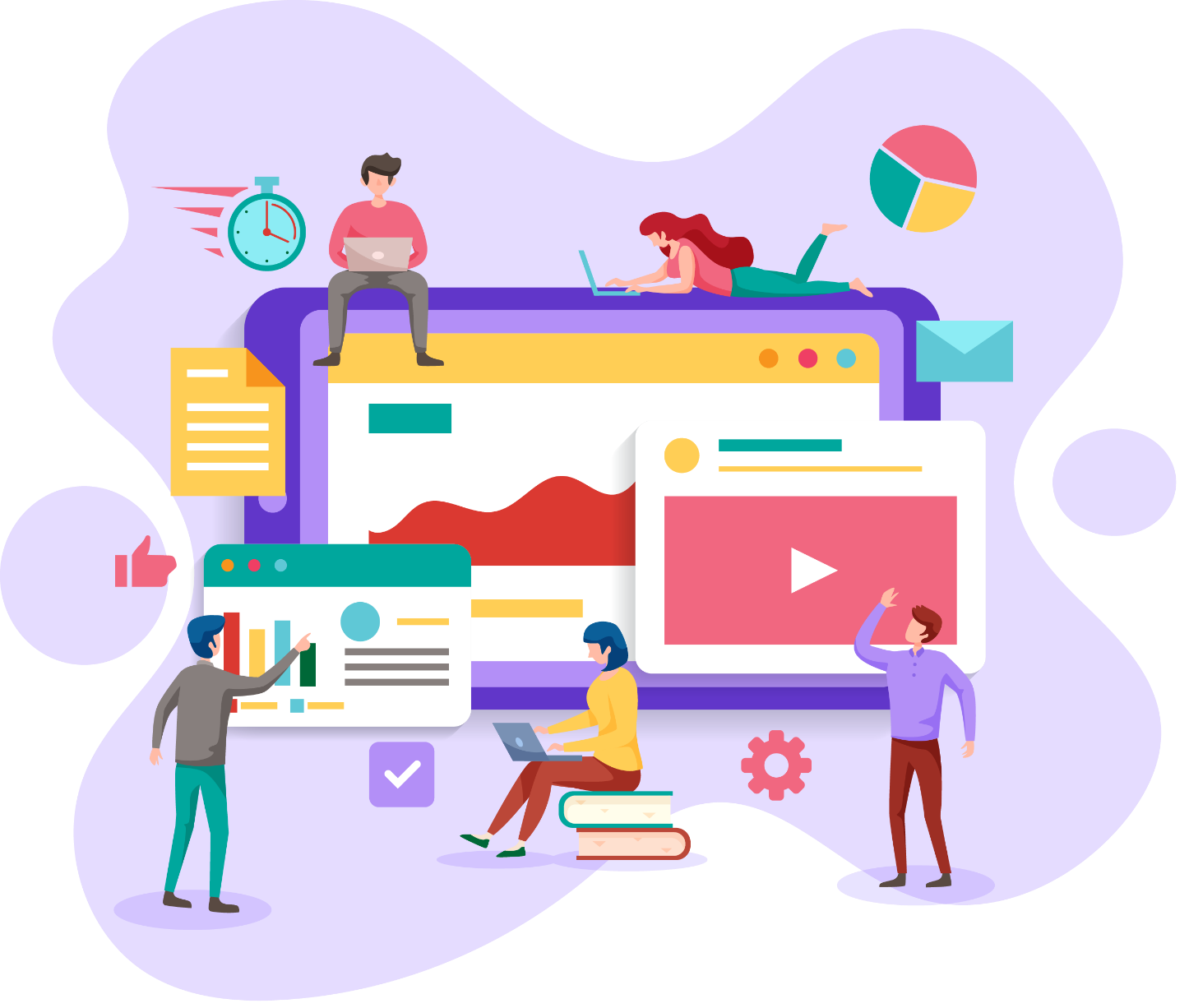 Μαθησικαή Συνεδρία 1
Για εμβάθυνση: Διαβάστε το Υλικό Νο. 01
Συζητήστε την ακόλουθη ερώτηση: 
Ποιο είναι το επιχείρημα στο υλικό, γιατί η συμβουλευτική ή πιο συγκεκριμένα η επαγγελματική συμβουλευτική είναι πιο επίκαιρη σήμερα;
Γράψτε τους προβληματισμούς σας 

Χρησιμοποιήστε το υλικό No. 01
connect-erasmus.eu